All about Me Project
By Austin Hembree
Things about Me
I was born on July 14, 1997

I have brown hair and bright blue eyes

I am a very athletic person
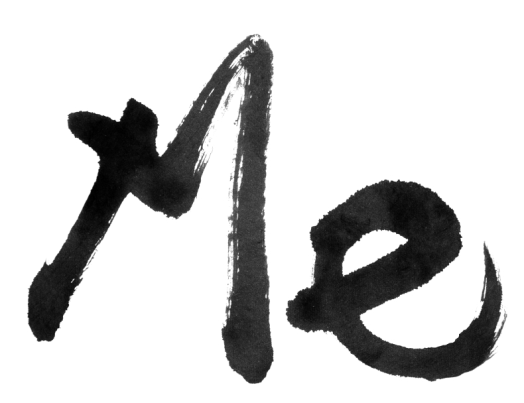 My looks
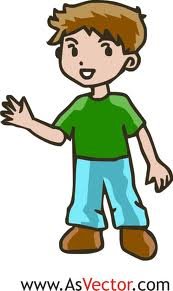 I am around 5’7” and 120 pounds 

I have  brown hair that is curly some days and laid down on others 

I would be known as handsome to many females
My family
There is my dad, my mom, and my sister
 
I have what many would call a normal family 

My dad is older then my mom and I am older then my sister
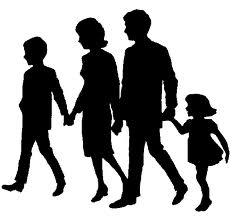 My friends
To be honest I don’t really have just a best friend like most
I have a bunch have friends that I am closer to then others
One of my favorite things to do is to make a new friend
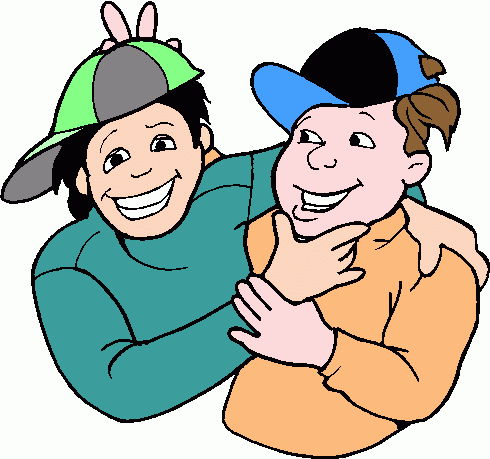 Sports
Sports are a big part in my life 

I really enjoy watching any sports, I really enjoy the Olympics 

If I could choose one sport to play for the rest of my life it would be baseball
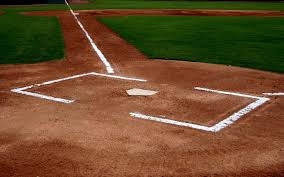 My future
The job I see my self in the future would be doing architecture

I plan to be married 

I also plan to have at least one kid
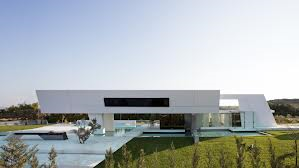 Architecture
I have a passion for architecture 

I enjoy looking at buildings and wondering how they were designed 

My favorite type of architecture would be modern
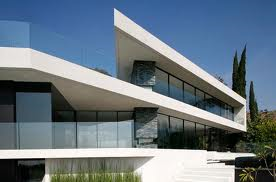 My thoughts
Things that go through my head are strange and random 
Some time it is about a girl or I will be thinking about a building design 
But for the most part I find myself lost in space
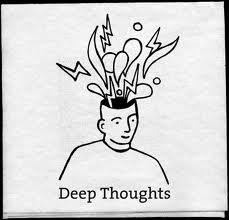 My favorite colors
My favorite color forever is blue 

I like all the colors of blue 

My wardrobe consists mostly of blue colors
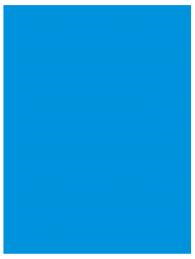 Places I have been
The farthest I have been in the united states is to the Washington 

The Farthest down I have been would be Florida

My favorite place I have been is Tennessee
Places I want to go
Favorite sports team
Favorite sports
Architecture